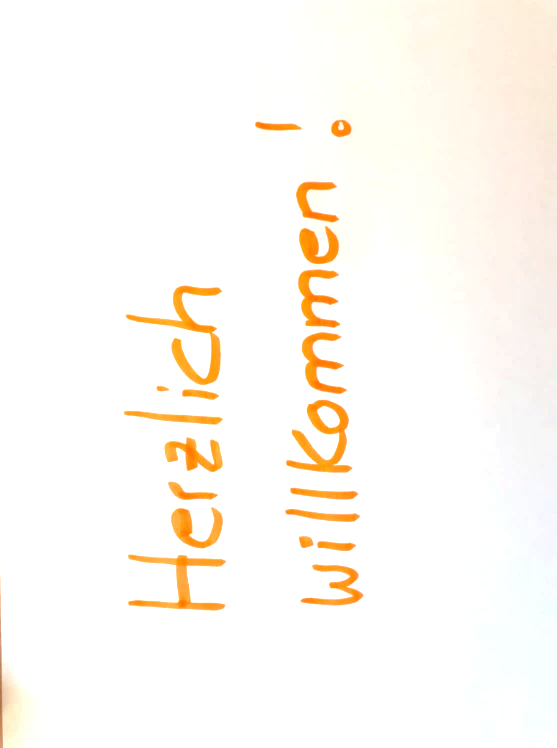 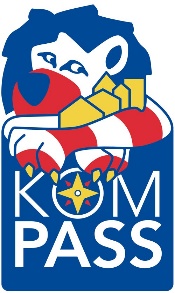 1. Sicherheitskonferenz der Stadt Groß-UmstadtÖffentliche Informationsveranstaltung30. Oktober 202417:00 – 19:00 Uhr
[Speaker Notes: Sicher sein und sich sicher fühlen sind nicht immer unbedingt dasselbe.
Im Rahmen des KOMPASS-Projektes und explizit im Rahmen unserer Umfrage, beschäftigen wir uns vor allem mit dem subjektiven Sicherheitsgefühl der Bürger*Innen. Nur weil Polizeistatistiken sagen, dass es bei uns sicher ist, heißt das im alltäglichen Leben nicht, dass man sich immer und überall sicher fühlt.
Dunkle Unterführungen, unübersichtliche Schleichwege oder Vermüllung und Lärm; es gibt viele kleine Probleme (und große), die im Alltag dazu führen, dass wir uns einschränken müssen oder uns eingeschränkt fühlen. Um gemeinsam an diesen Themen zu arbeiten, sind wir KOMPASS-Kommune geworden und wollen mit verschiedenen Vertretern der Stadtgesellschaft und Ihnen als Bürgerinnen und Bürgern an den für sie sicherheitsrelevanten Themen arbeiten.]
Ablauf 1. Sicherheitskonferenz
30. Oktober 2024
Vorstellung KOMPASS-Bürgerbefragung
2
Hinweise und Spielregeln
Die gezeigte Präsentation werden auf der Website der Stadt Groß-Umstadt eingestellt.
Damit möglichst viele Fragen aufgenommen werden:Bitte nutzen Sie alle das Online-Tool Slido!Es wird Ihnen gleich erläutert. 
Alternativ können Sie auch Fragen über das Saalmikrofon stellen. 
Bitte bleiben Sie sachlich.
30. Oktober 2024
Vorstellung KOMPASS-Bürgerbefragung
3
Hinweise zu Slido
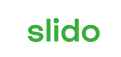 Slido ist ein Online-Umfrage-Tool mit der Möglichkeit,Fragen zu sammeln.
Geben Sie www.sli.do auf Ihrem Endgerät ein.Sie müssen keine App herunterladen und sich auch nicht anmelden.
Bitte tippen Sie „Sicher“ hier ein.
	oder scannen Sie den Code:
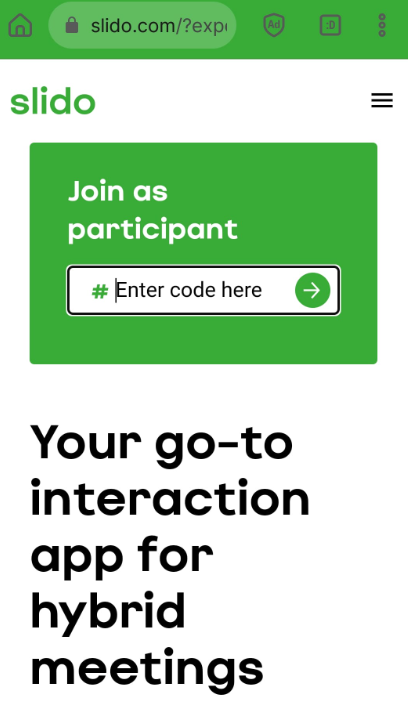 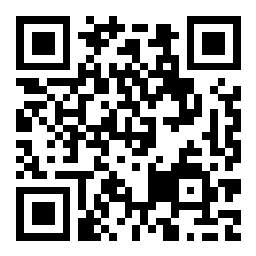 30. Oktober 2024
Vorstellung KOMPASS-Bürgerbefragung
4
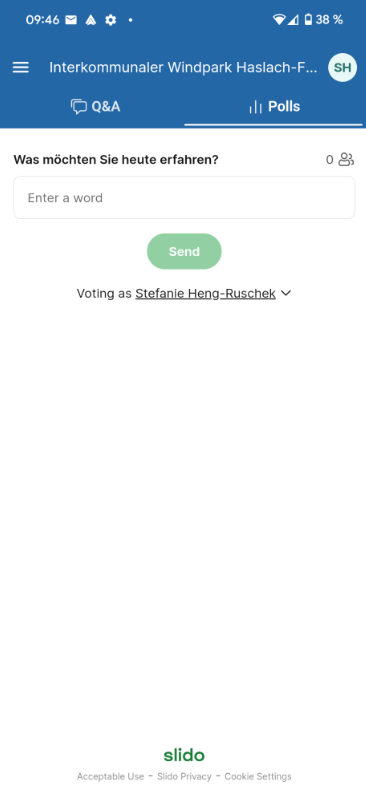 Hinweise zu Slido
Frage zu Beginn: Wer hat bereits an der KOMPASS-Bürgerbefragung teilgenommen?
Geben Sie www.sli.do und dann den Code auf Ihrem Handy ein: Sicher. 
Unter Fragen und Antworten können Sie Ihre Fragen und Hinweise eingeben. Dort können Sie auch Fragen und Hinweise von anderen „liken“ – dies hilft uns dabei, die für Sie wichtigsten Fragen zuerst zu beantworten
30. Oktober 2024
Vorstellung KOMPASS-Bürgerbefragung
5
ErgebnisseKOMPASS-BürgerbefragungStadt Groß-Umstadt
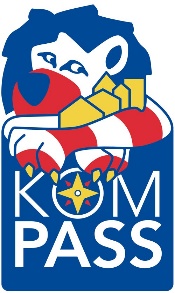 [Speaker Notes: Sicher sein und sich sicher fühlen sind nicht immer unbedingt dasselbe.
Im Rahmen des KOMPASS-Projektes und explizit im Rahmen unserer Umfrage, beschäftigen wir uns vor allem mit dem subjektiven Sicherheitsgefühl der Bürger*Innen. Nur weil Polizeistatistiken sagen, dass es bei uns sicher ist, heißt das im alltäglichen Leben nicht, dass man sich immer und überall sicher fühlt.
Dunkle Unterführungen, unübersichtliche Schleichwege oder Vermüllung und Lärm; es gibt viele kleine Probleme (und große), die im Alltag dazu führen, dass wir uns einschränken müssen oder uns eingeschränkt fühlen. Um gemeinsam an diesen Themen zu arbeiten, sind wir KOMPASS-Kommune geworden und wollen mit verschiedenen Vertretern der Stadtgesellschaft und Ihnen als Bürgerinnen und Bürgern an den für sie sicherheitsrelevanten Themen arbeiten.]
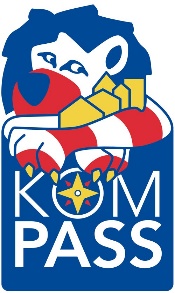 Rahmendaten
30. Oktober 2024
Vorstellung KOMPASS-Bürgerbefragung
7
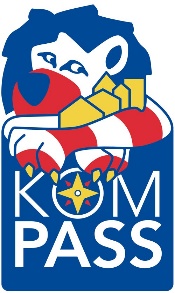 Inhalt der Umfrage
30. Oktober 2024
Vorstellung KOMPASS-Bürgerbefragung
8
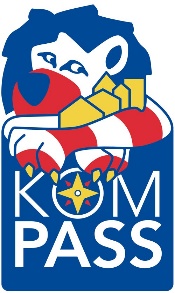 Soziodemographische Angaben
30. Oktober 2024
Vorstellung KOMPASS-Bürgerbefragung
9
[Speaker Notes: = 1,65 %]
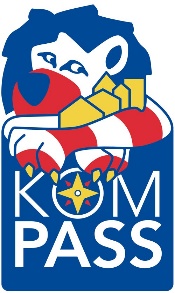 Altersverteilung
84 %
30. Oktober 2024
Vorstellung KOMPASS-Bürgerbefragung
10
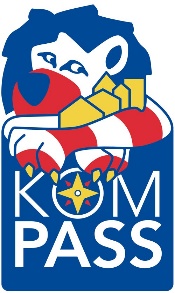 Wie sicher fühlen Sie sich ganz allgemein in Groß-Umstadt?
30. Oktober 2024
Vorstellung KOMPASS-Bürgerbefragung
11
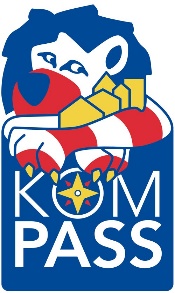 Die 3 dringlichsten Probleme
30. Oktober 2024
Vorstellung KOMPASS-Bürgerbefragung
12
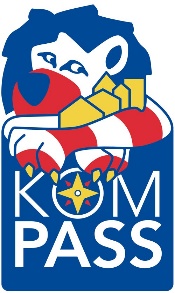 30. Oktober 2024
Vorstellung KOMPASS-Bürgerbefragung
13
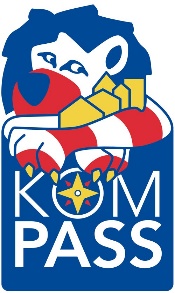 Die 3 dringlichsten Probleme
Fazit:Die dringlichsten Probleme werden in Bezug auf die Erhöhung der Polizeipräsenz und allgemein im Straßenverkehr wahrgenommen (Tempo 30, Parken, Gehwege, Radwege).
30. Oktober 2024
Vorstellung KOMPASS-Bürgerbefragung
14
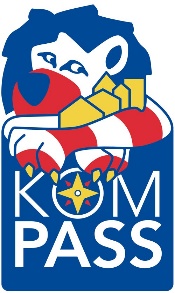 Unsichere Orte
30. Oktober 2024
Vorstellung KOMPASS-Bürgerbefragung
15
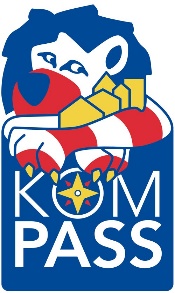 Unsichere Orte
30. Oktober 2024
Vorstellung KOMPASS-Bürgerbefragung
16
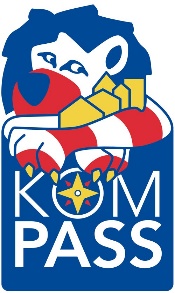 Unsichere Orte
Fazit:Bürger:innen fühlen sich häufig in den Abend- u. Nachtstunden unsicher. In diesem Kontext wird häufig auch eine mangelnde Beleuchtung durch fehlende oder ausgefallene Laternen genannt. Eine hohe gefühlte Unsicherheit nehmen die Personen darüber hinaus an den Bahnhöfen, dem Pfälzer Schloss und in der Umgebung der Obdachlosenunterkunft wahr. Grundsätzlich ist das Thema Straßenverkehr ebenfalls zahlreich präsent.
30. Oktober 2024
Vorstellung KOMPASS-Bürgerbefragung
17
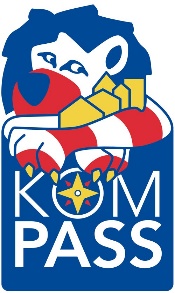 Maßnahmen:Was müsste getan werden, um die Sicherheit in der Kommune zu verbessern?
30. Oktober 2024
Vorstellung KOMPASS-Bürgerbefragung
18
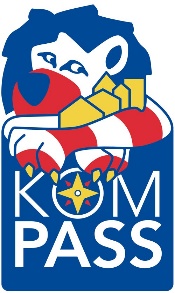 Maßnahmen:Was müsste getan werden, um die Sicherheit in der Kommune zu verbessern?
30. Oktober 2024
Vorstellung KOMPASS-Bürgerbefragung
19
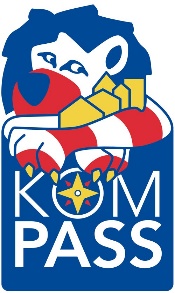 Maßnahmen:Was müsste getan werden, um die Sicherheit in der Kommune zu verbessern?
Fazit:Um die Sicherheit in der Kommune zu verbessern, wird weit überwiegend eine grundsätzliche Erhöhung der Präsenz der kommunalen Ordnungskräfte und der Landespolizei genannt.
30. Oktober 2024
Vorstellung KOMPASS-Bürgerbefragung
20